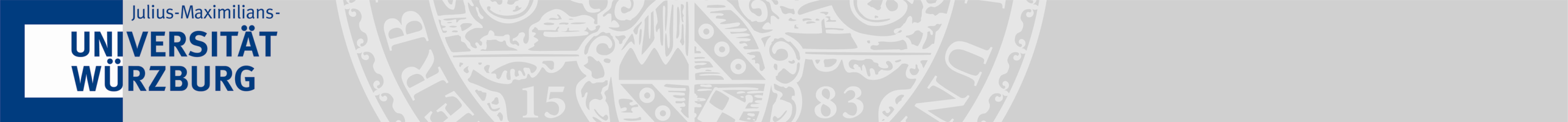 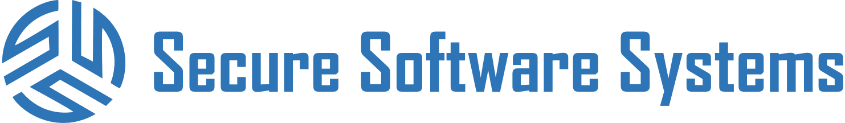 Title
Authors - University of Würzburg, Germany
Caption 1
Content 1
[1] Reference 1
https://se.informatik.uni-wuerzburg.de